Цифровые образовательные ресурсы в работе учителя математики
Подготовила
учитель математики ГБОУ РФМЛИ
Бурнацева Е.В.
«Уча, мы учимся сами»
В настоящее время идёт становление новой системы образования основанной на информатизации учебного процесса и ориентированной на вхождение в мировое образовательное пространство. Этот процесс сопровождается существенными изменениями в педагогической теории и практике учебно-воспитательного процесса. 
Одна из главнейших особенностей общества начала III тысячелетия – возросшая значимость интеллектуального труда, ориентированного на использование информационных ресурсов. Решающее значение имеет доступ к максимально бόльшим объемам информации, быстрота отбора нужного знания и скорость его усвоения. Но не просто определенный объем знаний должен выносить ученик из школы, а умение учиться.
 Сейчас выигрывает тот учитель, который не только может дать базовые знания учащимся, но и направить их действия на самостоятельное освоение знаний.
Для учителя и его учеников открывается доступ к неограниченным ресурсам знаний, электронным библиотекам и музеям, газетам и журналам всего мира, научным и творческим лабораториям, памятникам культуры и последним новостям планеты. Вместе с тем, мы понимаем, что Интернет несет не только положительное, но и отрицательное начало, поэтому роль учителя здесь неизмеримо высока. Или он становится именно тем проводником, который откроет возможности Интернет для развития, самообразования, интересного содержательного общения, постоянного совершенствования, или школьники сами будут осваивать это пространство, зачастую «запутываясь в сетях». Учитель учит детей быть «цифровыми гражданами»
ИКТ-грамотность, ИКТ-компетентность
Средний процент усвоения учебного материала
урок-лекция – 5%; 
при использовании элементов самостоятельного чтения – 10%;
 наглядных и аудиоматериалов – 20%;
 практика через действие – 75%;
 использования мультимедийных технологий – 85%;
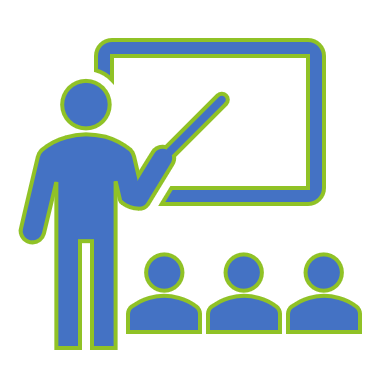 Необходимые качества для современного педагога
Сохраняет человеческие приоритеты в обучении.
Имеет доброе, доверительное отношение к машине и ее педагогическим возможностям.
Умеет бережно и в то же время смело обращаться с персональным компьютером.
 Интеллектуально развит, эрудирован, способен оценивать педагогические возможности компьютерных программ. 
Методически «гибок»
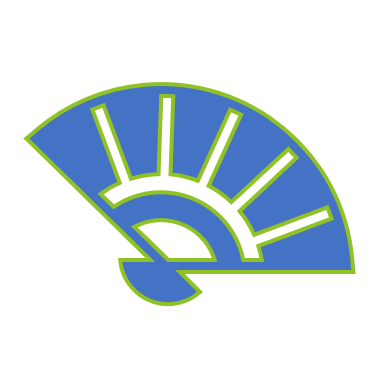 Что такое интерактивное обучение
Это понятие начали употреблять с 1990-х годов, изначально оно относилось к компьютерным технологиям и электронному обучению, но сегодня приобрело более широкое значение. 
Интерактивное обучение — это организация обучения, при которой учитель и ученики активно взаимодействуют друг с другом, это так называемое диалоговое обучение.
Использование интерактивных форм и методов обучения помогает педагогу увлечь учеников уроком, замотивировать их на активное участие, достижение результатов, коллективную работу и побудить их к осознанному усвоению знаний и навыков.
Интерактив-педагогический инструмент
Принципиальное новшество, вносимое компьютером в образовательный процесс – именно интерактивность, позволяющая развивать активно-деятельностные формы обучения. Поэтому вместо текстового фрагмента с информацией по тому или иному учебному предмету необходим интерактивный электронный контент т.е. содержание предметной области, представленное учебными объектами, которыми можно манипулировать, и процессами, в которые можно вмешиваться. 
Таким образом, интерактив является главным педагогическим инструментом электронных образовательных ресурсов
Интерактивное обучение подразумевает:
активности и взаимосвязи, благодаря которым и сам педагог, и ученики вовлечены в процесс и находятся в совместном поиске решений;
равенство и доверие в общении, которые помогают открыто обсуждать возможные решения;
экспериментирование, стимулирующее творческий подход.
Принципы интерактивного обучения
Организация интерактивных технологий в образовательный процесс предполагает обязательную опору на традиционные принципы обучения
Изменение роли учителя в учебном процессе с использованием ЭОР
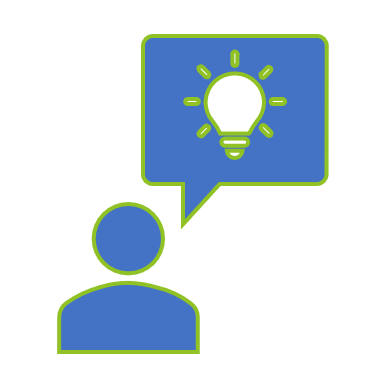 Происходит переосмысление позиций педагога, который становится в большей степени координатором или наставником, чем непосредственным источником знаний и информации.  основной акцент делается на организацию активных видов познавательной деятельности обучаемых, формирование открытой познавательной позиции.
Учитель выступает в роли педагога-режиссера обучения, готового предложить учащимся необходимый комплект средств обучения, а не только передать учебную информацию.
 Учебная информация используется как средство организации познавательной деятельности, а не как цель обучения.
 Обучаемый выступает в качестве субъекта деятельности наряду с педагогом, а его личностное развитие выступает как одна из главных образовательных целей.
 Учитель определяет оптимальную для каждого учащегося совокупность ЭУМ в соответствии с результатами диагностики.
 Учитель определяет форму контроля усвоения знаний, умений и навыков учащихся в соответствии с выявленными индивидуальными особенностями.
 Учитель — инициатор новых форм взаимодействия учащихся с учителем и между собой на уроке и во внеурочное время.
 Учитель — организатор (модератор) дискуссий, обсуждений проблемных и спорных вопросов на уроке и во внеурочное время.
Изменение роли ученика в учебном процессе с использованием ЭОР
Ученик — не пассивный участник учебного процесса.
Ученик определяет цель своей деятельности и пути ее достижения.
 Ученик — активный участник дискуссии, обсуждения, исследования.
Ученик выбирает способ взаимодействия с ЭУМ: определяет порядок усвоения учебного содержания, темп и порядок выполнения заданий.
 Ученик отбирает необходимый для достижения цели материал.
Ученик осуществляет поиск необходимой информации как в рекомендованных учителем ЭУМ, так и отобранных самостоятельно.
Ученик становится активным участником проектирования своей индивидуальной траектории освоения учебного материала.
Бесценная роль учителя в образовательном процессе
Учитель – это «экспертная система»: может ответить (почти) на любой вопрос, в том числе – неудачно сформулированный. Причем ответ будет дан с учетом подготовленности конкретного ученика.
Компьютер не претендует на роль педагога – воспитателя, носителя культуры.. 
Только в школе можно «пощупать» реальную лабораторную установку, провести живое коллективное обсуждение проблемы – ценность «мозгового штурма» не зависит от уровня информатизации.
Школа – это социализация учащегося, формирование навыков общения и поведения в коллективе, адаптация в определенной социальной среде. 
Сегодня мы обязаны обеспечить всем учащимся возможность получить качественное образование, независимо от того, находится ли ребёнок в классе или вынужден обучаться дома. Дистанционное образование невозможно без использования электронно-образовательных ресурсов. Но создавать их, прежде всего, должны практики – мы, учителя. На сегодняшний день у нас есть хороший помощник – Интернет, ЭОР и наше огромное желание быть полезными детям, лишённым возможности учиться в классе.
Общие выводы
Создание и использование электронно-образовательных ресурсов на уроках и во внеклассной работе помогает учащимся преодолеть трудности в обучении.
Создает благоприятные условия для более тесного и результативного взаимодействия взрослого и детей в учебном процессе, позволяет им чувствовать себя уютно в новом формате образования.
Продвигает учеников в их общем развитии, показывает им возможность использования ИКТ для самообразования, мотивируя их на самостоятельную и исследовательскую деятельность. 
Всё это способствует увеличению объёма знаний и повышению их качества, развитию навыков и умений, необходимых в современном мире. А значит, даёт нашим детям возможность стать более успешными в жизни, конкурентоспособными на рынке труда в будущем.
Применение ЭОР на уроках
Четко обозначить тему и цели урока
Доступно изложить материал урока, по возможности используя электронные образовательные ресурсы. 
По возможности создать условия для самостоятельной работы учащихся при рассмотрении учебного материала.
Предусмотреть контрольные элементы урока, включив в сценарий урока соответствующие задания или интерактивные тесты.
Предусмотреть домашнее задание с использованием электронных образовательных ресурсов.
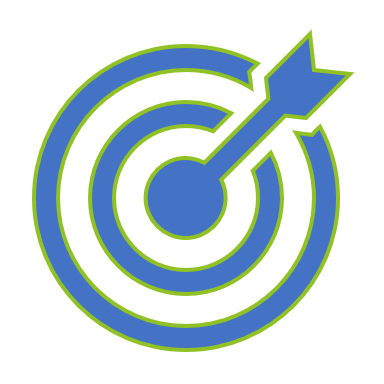 Цифровые образовательные ресурсы
https://lecta.rosuchebnik.ru/
https://foxford.ru/trainings/1490
https://metaschool.ru/php/pupil/index.php
https://www.yaklass.ru/testwork/Results/10010756?from=%2Ftestwork
https://edu.skysmart.ru/homework/new/895